Juf 
Sandra
     + 
Juf Melina
3 lkrn
per
Algemene 
Vergadering OC
(variërend per vergadering)
Directie en leerkrachten
Dagelijks bestuur OC
Kristof Verbeyst	             Jan De Pauw
Jona De Baerdemaeker
                      Marnik Vander Elst
		
		Jessica
		Meskens
Juf 
Sandra
     + 
Juf Melina
3 lkrn
per
Algemene 
Vergadering OC
(variërend per vergadering)
Directie en leerkrachten
Dagelijks bestuur OC
An De Meuter
		
	Katleen De Weerdt

           Anne-Sofie Indekeu

	 Rink Kruk

Wouter Michiels


Sven Smet


   Lore Thomas
					        Klaartje Van Lysebeth
		
				                             David Van Opstal	
             Christel Van 
	Dam			                Annelies Van Humbeek
				
			Stephanie Walsdorff
		       	
			Julie Van Hoecke
Kristof Verbeyst	             Jan De Pauw
Jona De Baerdemaeker
                      Marnik Vander Elst
		
		Jessica
		Meskens
Algemeen OC
Juf 
Sandra
     + 
Juf Melina
3 lkrn
per
Algemene 
Vergadering OC
(variërend per vergadering)
Directie en leerkrachten
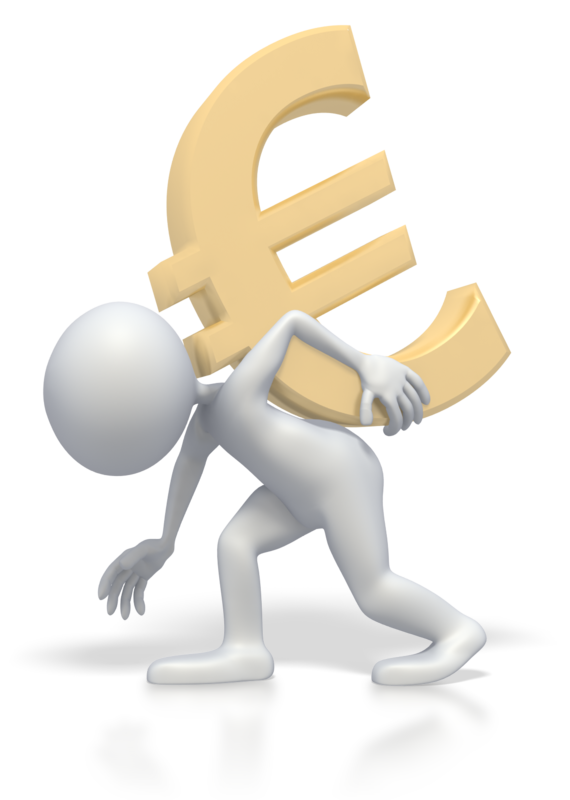 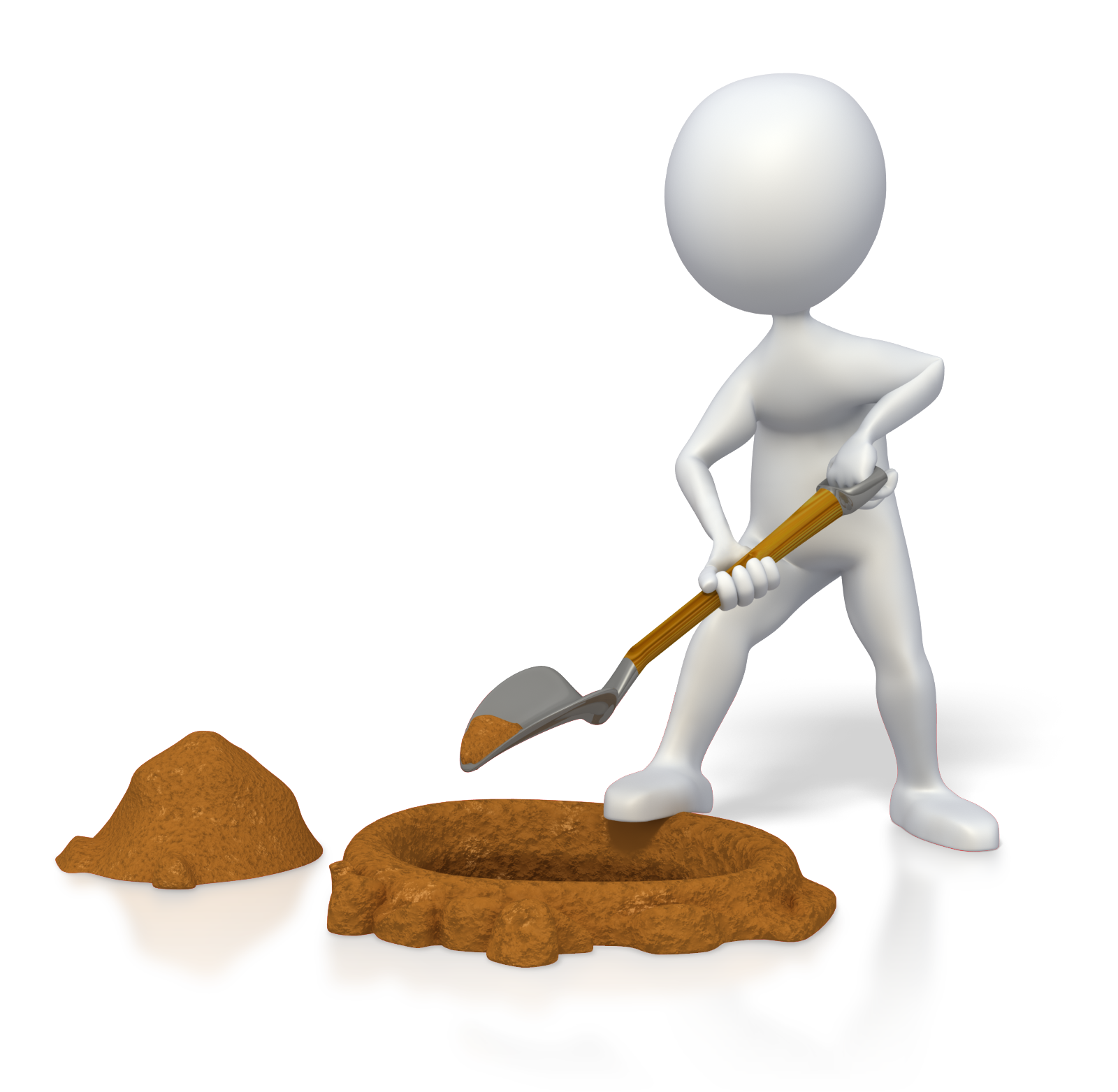 HELPENDE
H
A
N
D
EN
Dagelijks bestuur OC
An De Meuter
		
	Katleen De Weerdt

           Anne-Sofie Indekeu

	 Rink Kruk

Wouter Michiels


Sven Smet


   Lore Thomas
					        Klaartje Van Lysebeth
		
				                             David Van Opstal	
             Christel Van 
	Dam			                Annelies Van Humbeek
				
			Stephanie Walsdorff
		       	
			Julie Van Hoecke
Kristof Verbeyst	             Jan De Pauw
Jona De Baerdemaeker
                      Marnik Vander Elst
		
		Jessica
		Meskens
Algemeen OC
Juf 
Sandra
     + 
Juf Melina
3 lkrn
per
Algemene 
Vergadering OC
(variërend per vergadering)
Directie en leerkrachten
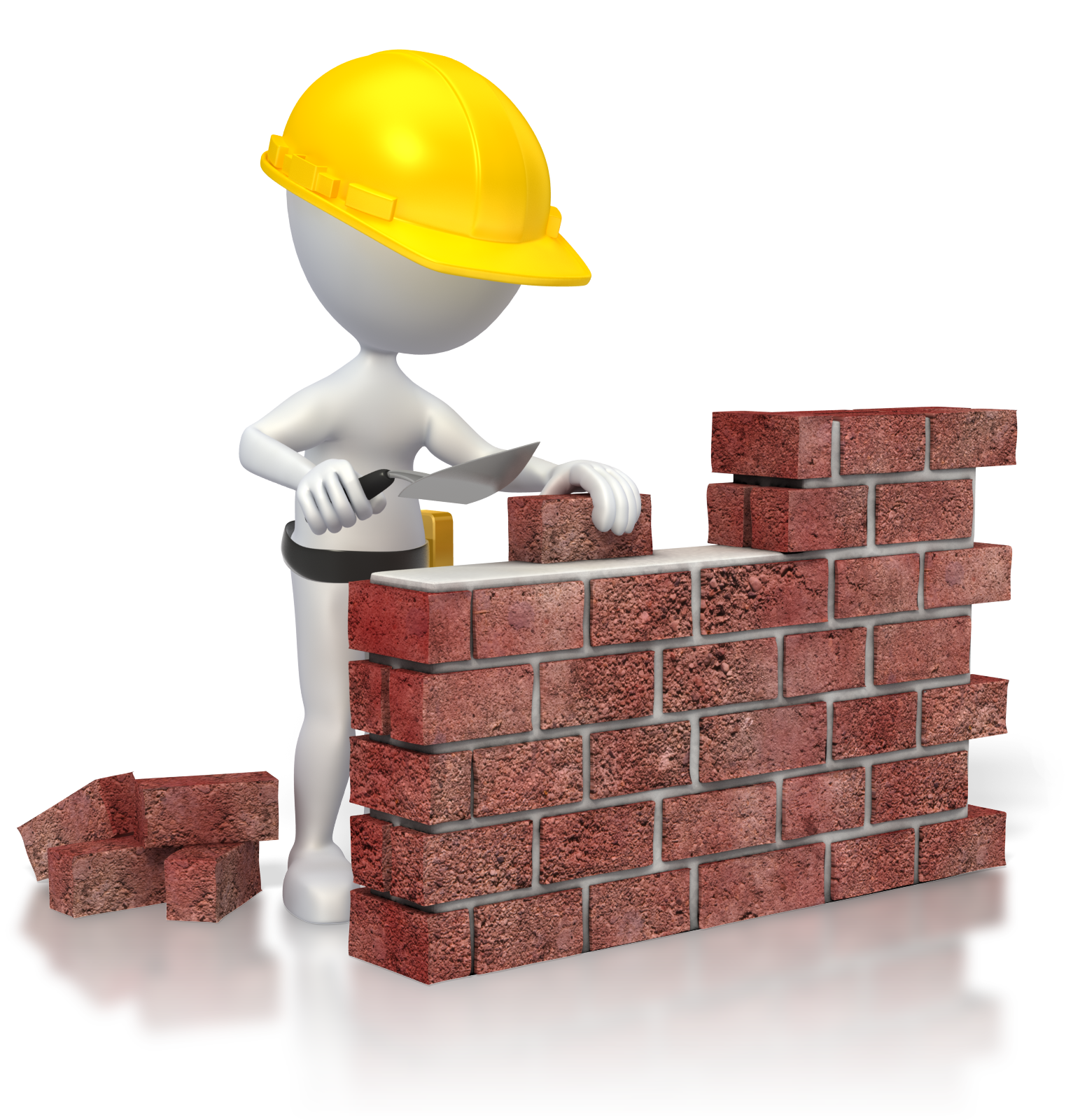 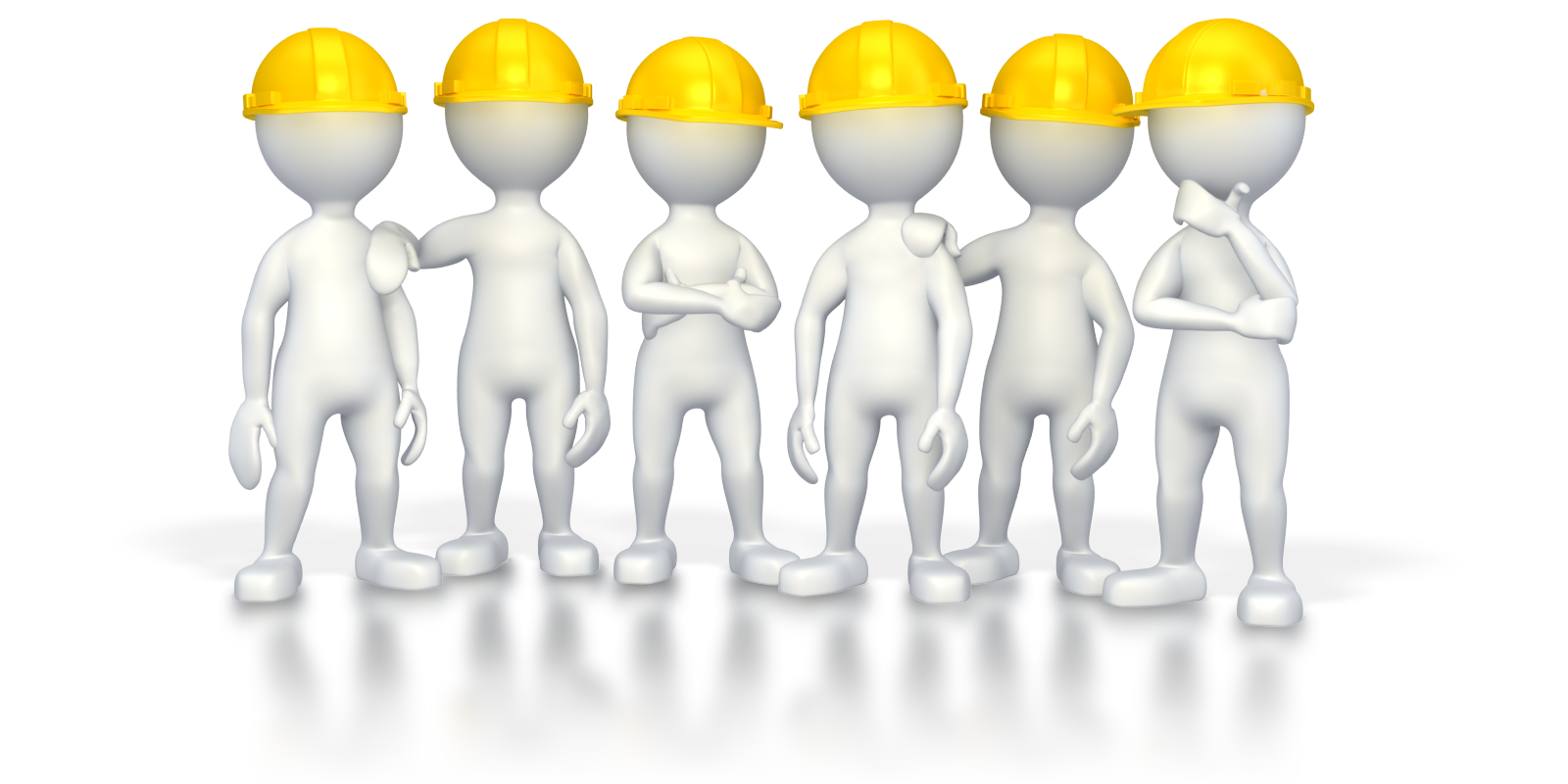 SAMEN 
CREËREN we
Een OPTIMAAL KLIMAAT
Voor AL onze LEERLINGEN
Op ONZE SCHOOL
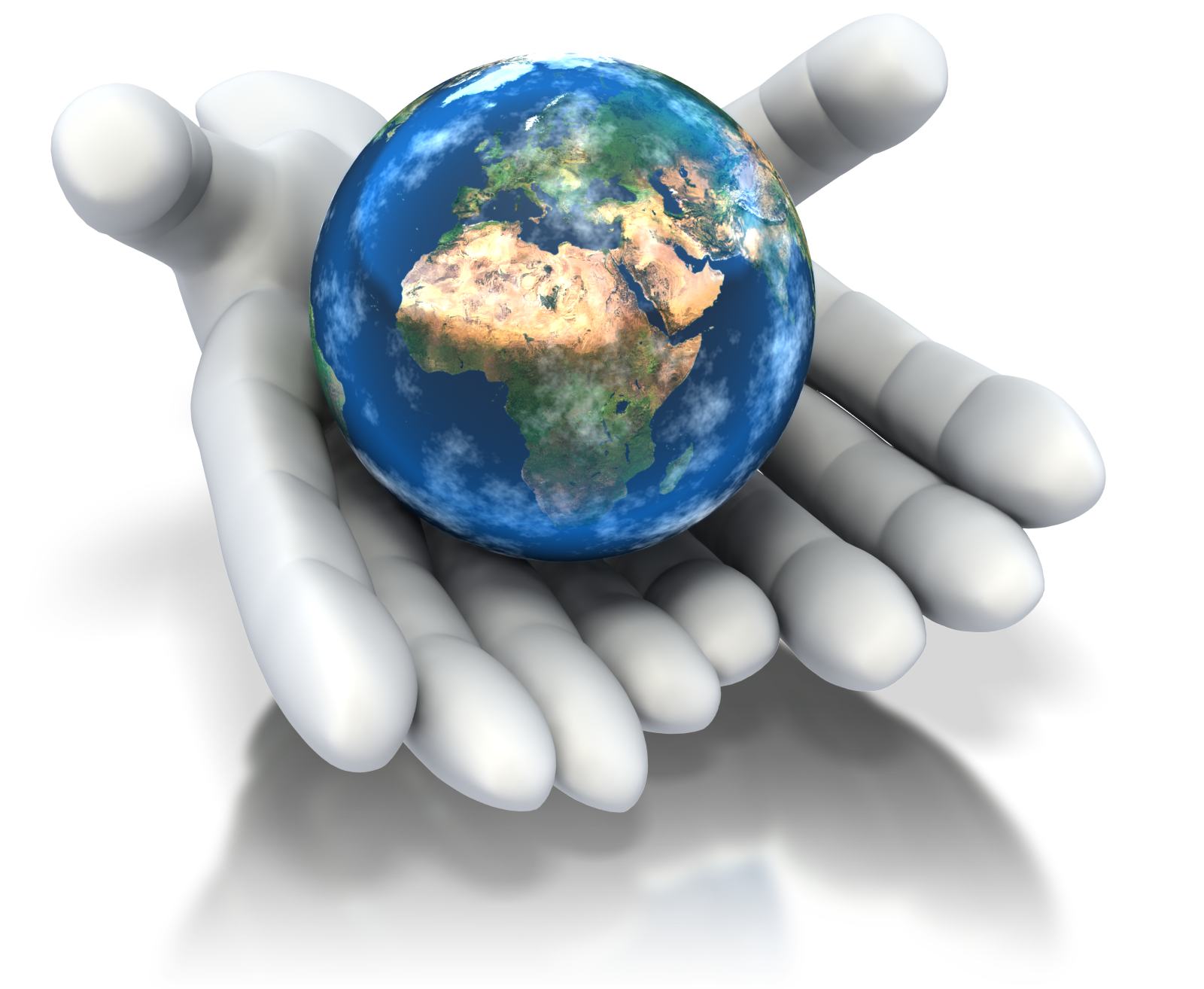